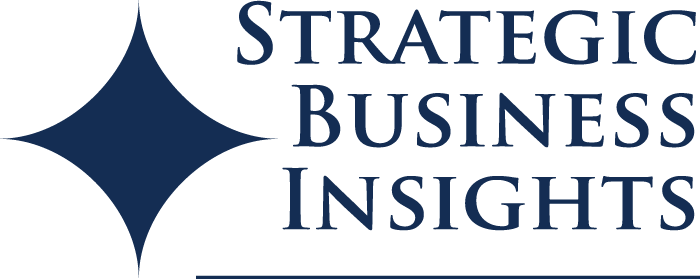 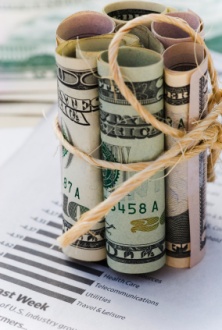 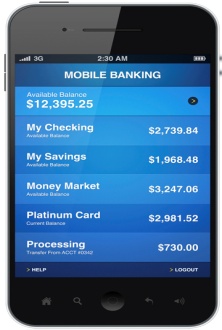 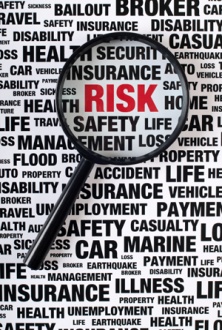 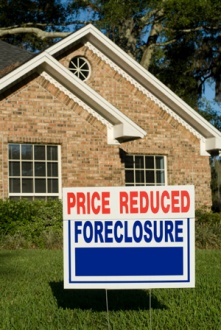 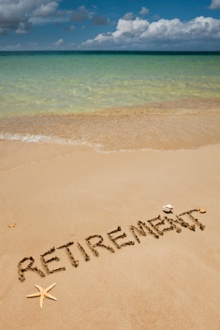 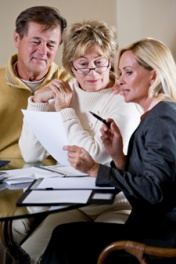 Standard Graphic Analysis (SGA) 
Strategic Business Insights: Generational Cohorts
April 2013
SAMPLE
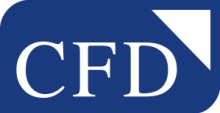 www.strategicbusinessisights.com
www.strategicbusinessinsights.com/cfd
Contents
Standard Segment Definitions………………………………………..		4 
Demographics.................................................................................		7 
Accounts.........................................................................................		21 
Balance Sheets...............................................................................		42 
Cards..............................................................................................		57 
Consumer Credit.............................................................................		90 
Direct Marketing..............................................................................		103 
Health Insurance.............................................................................		144 
Institutions......................................................................................		168 
Internet Financial Services…………………………………………….		198 
Investments…………………………………………………….............		223 
Life Events……………………………………………………...............		252 
Life Insurance…………………………………………………..............		265 
Property and Casualty Insurance…………………………….............		281 
Planning and Advice…………………………………………..............		297 
Real Estate and Debt…………………………………………………..		337 
Retirement………………………………………………………	……….	363
Page 2
Contents (continued)
Transactions……………………………………………………..	………	395 
Vehicles and Credit…………………………………………….	……….	401 
Attitudes…………………………………………………………	……….	414 
General Attitudes……………………………………………….	……….	415 
Institution Attitudes …………………………………………….	……….	447 
Trust in Institutions …………………………………………….	……….	463 
Investment Attitudes …………………………………………..	……….	472 
Retirement Attitudes …………………………………………..	……….	503 
Credit Attitudes …………………………………………………	……….	520 
Insurance Attitudes ……………………………………………	………..	540 
Health-Related Attitudes………………………………………	………..	557 
Planning and Advice Attitudes ……………………………….	………..	565 
Trust in Planners and Advisors ………………………………	………..	582 
Miscellaneous ………………………………………………….	……….	597 
Appendices……………………………………………………..	………..	619 
Survey Methodology…………………………………………...	……….	620
Survey Weighting Procedures ………………………………..	……….	626 
Sampling Tolerance Tables …………………………………..	………..	634 
Calculated Variables…………………………………………..	………..	641
Page 3
Standard Segments: Generational Cohorts
All U.S. Households (n=4261; weighted projected population (wpp) = 130,606,000)
Millennials:  Primary head* was born after 1976 (n = 498; wpp=29,695,000)
Generation X : Primary head was born from 1963 to 1976 (n = 956; wpp = 32,655,000)
Younger Boomers : Primary head was born from 1954 to 1962 (n = 948; wpp = 25,485,000)
Older Boomers : Primary head was born from1946 to1953 (n = 806; wpp = 17,937,000)
Silent Generation : Primary head was born from 1930 to1945 (n = 935; wpp = 21,884,000)
Greatest Generation : Primary head was born before1930 (n = 118; wpp = 2,950,000)



*Primary head is the head of household making the largest contribution to household income
Page 4
Highest Level Of Education Of Primary Head
Table O-8 : Education - Primary head of householdBase:  All U.S. HouseholdsQuestionnaire Page O-2, Q.8
Page 5
Household Marital Status
Table A-8 : Marital statusBase:  All U.S. HouseholdsQuestionnaire Page A-2, Q.8
Page 6
Incidences Of Making Various Financial Transactions (2)
Table TRNS: Incidence of types of financial transactions (excluding cash)Base:  All U.S. HouseholdsBalance Sheet
Page 7
Use Of Internet Banking
Table B-11aA: Use of Internet bankingBase:  Have access to the InternetQuestionnaire Page B-4, Q.11a, Col A
Page 8
Incidences Of Owning Securities (1)
Table E-17A : Ownership of securities – SummaryBase:  All U.S. HouseholdsQuestionnaire Pages E-5, Q.10a; E-10, Q.17, Col A; E-4, Q.8a, Col A
Page 9
Mean Values Of Securities ($000s) (1)
Tables E-17B_MEAN, E-17B_2, E-17B_3: Mean value of all securities, publicly and non-traded stock, and closed-end funds ($000s, excl. 0) (*missing value substitution applied)Base:  Own specific securityQuestionnaire Page E-10, Q.17, Col B, Net Items 1-14 and Items 1-4
Page 10
Incidences Of Owning Life Insurance
Tables L-2, L-5:  Incidences of types of life insuranceBase:  All U.S. HouseholdsQuestionnaire Pages L-1, Q.2; L-2, Qs.4a, Cols A,B, Q.5; L-3, Qs. 6a, 7a; L-4, Q.8a
Page 11
Have Homeowner's Or Renter's Insurance
Table G-3a : Incidence of homeowner's or renter's insurance on primary residenceBase:  All U.S. HouseholdsQuestionnaire Page G-1, Q.3a
Page 12
Incidences Of Having Loans On Primary Home
Table G-6a : Incidence of loans on primary residence – SummaryBase:  Own homeQuestionnaire Page G-2, Q.6a, Cols A,B,C
Page 13
Mean Debts On Primary Home ($000s)
Table RE5, G-14A, G-14BC, G-14B_MVSA, G-14C_MVSA: Mean debts on primary home ($000s, incl. 0) (missing value substitution applied)Base for Total Debt: Own Home; Base for other loans: Have type of loan on primary homeQuestionnaire Page G-4, Q. 14, Cols A, B, C
Page 14
Incidences Of Owning Retirement Accounts
Table F-4 : Ownership of retirement products (Summary)Base:  All U.S. HouseholdsQuestionnaire Section F
Page 15
Mean Amounts Held In Retirement Accounts ($000s)
Tables F-BAL, F-4h, F-6g, F-ANNBAL, F-5: Mean amounts held in retirement accounts (pension not included) ($000s) (missing value substitution applied)Base:  Own Type Of Retirement AccountQuestionnaire Pages F-4, Qs. 4h, 5; F-6, Q.6g; F-7, Qs. 9d, 10d; F-8, Q.11d
Page 16
Household's Financial Situation
Table B-4:  Household's financial situationBase:  All U.S. HouseholdsQuestionnaire Page B-2, Q.4
Page 17
Household's Financial Confidence
Table N-2 : Household's financial confidenceBase:  All U.S. HouseholdsQuestionnaire Page N-1, Q.2
Page 18
How Household Would Use Unexpected $25,000
Table B-1a : Uses for unexpected $25,000Base:  All U.S. HouseholdsQuestionnaire Page B-1, Q.1a
Page 19
For more information:
Consumer Financial Decisions:
Larry Cohen 	lcohen@sbi-i.com 	+1 609 378 5044
Kathryn Spring	kspring@sbi-i.com 	+1 804 272 0270
Page 20
United States
Menlo Park
333 Ravenswood Avenue
Mail: 405 El Camino Real #120
Menlo Park, California 94025
Telephone: +1 650 859 4600
Fax: +1 650 859 4544


Princeton
P.O. Box 2410
Princeton, New Jersey
Telephone: +1 609 378 5044
Fax: +1 650 859 4544



www.strategicbusinessinsights.com
England
Knollys House
17 Addiscombe Road
Croydon, Surrey
CRO 6SR, England
Telephone: +44 (0) 20 8686 5555
Fax: +44 (0) 20 8760 0635

Japan
Parkside House 3F.
2, Ichibancho, Chiyoda-ku
Tokyo 102-0082, Japan
Telephone: +81 3 3222 6501
Fax: +81 3 3222 6508
Page 21